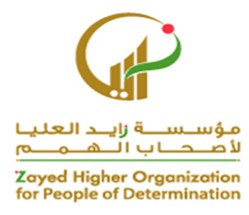 يكون نمط من الأشياء المحسوسة
الرياضات
16 December 2020
2
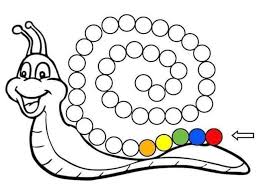 16 December 2020
3
يكون النمط
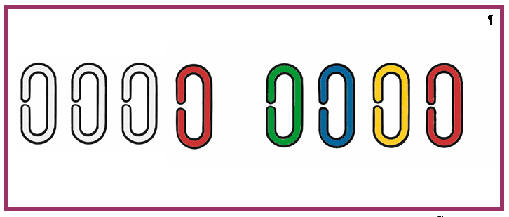 أنشطة ومهارات
https://www.youtube.com/watch?v=mTyxhLaZpVo
https://www.youtube.com/watch?v=nujsgTWpUi8
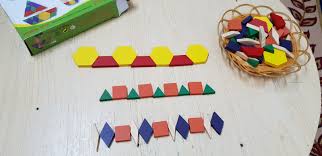 يكون نمط من أشياء محسوسة
5
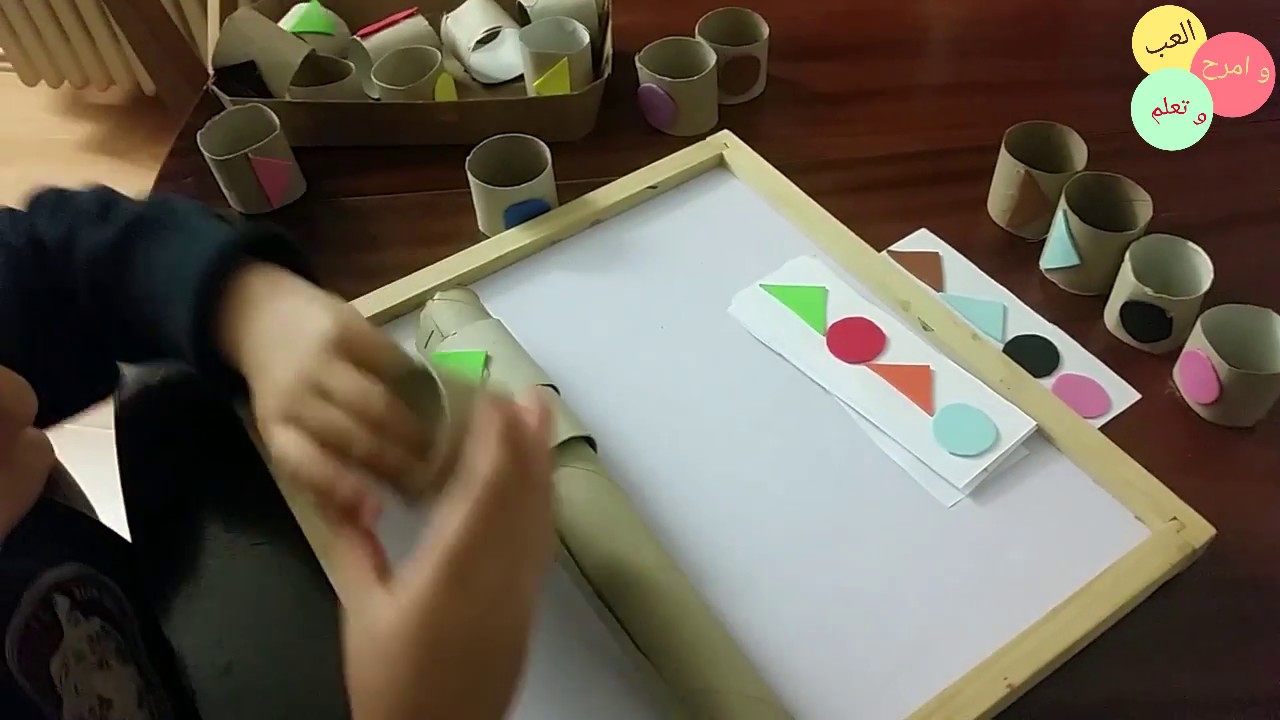 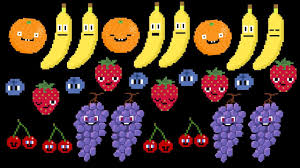 ألعاب / يكون النمط
6
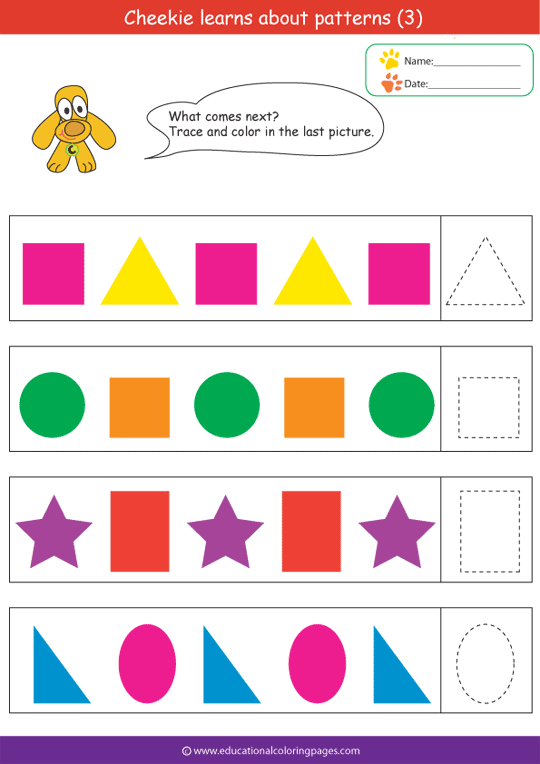 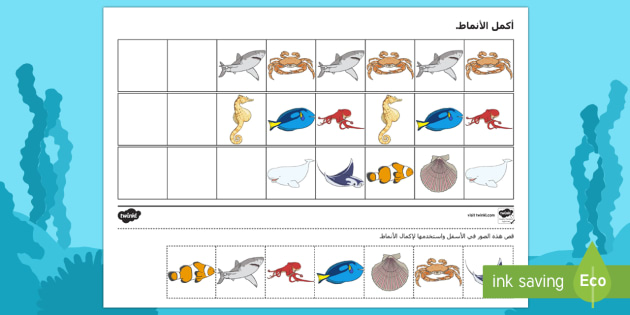 اوراق عمل  / يكون النمط
7
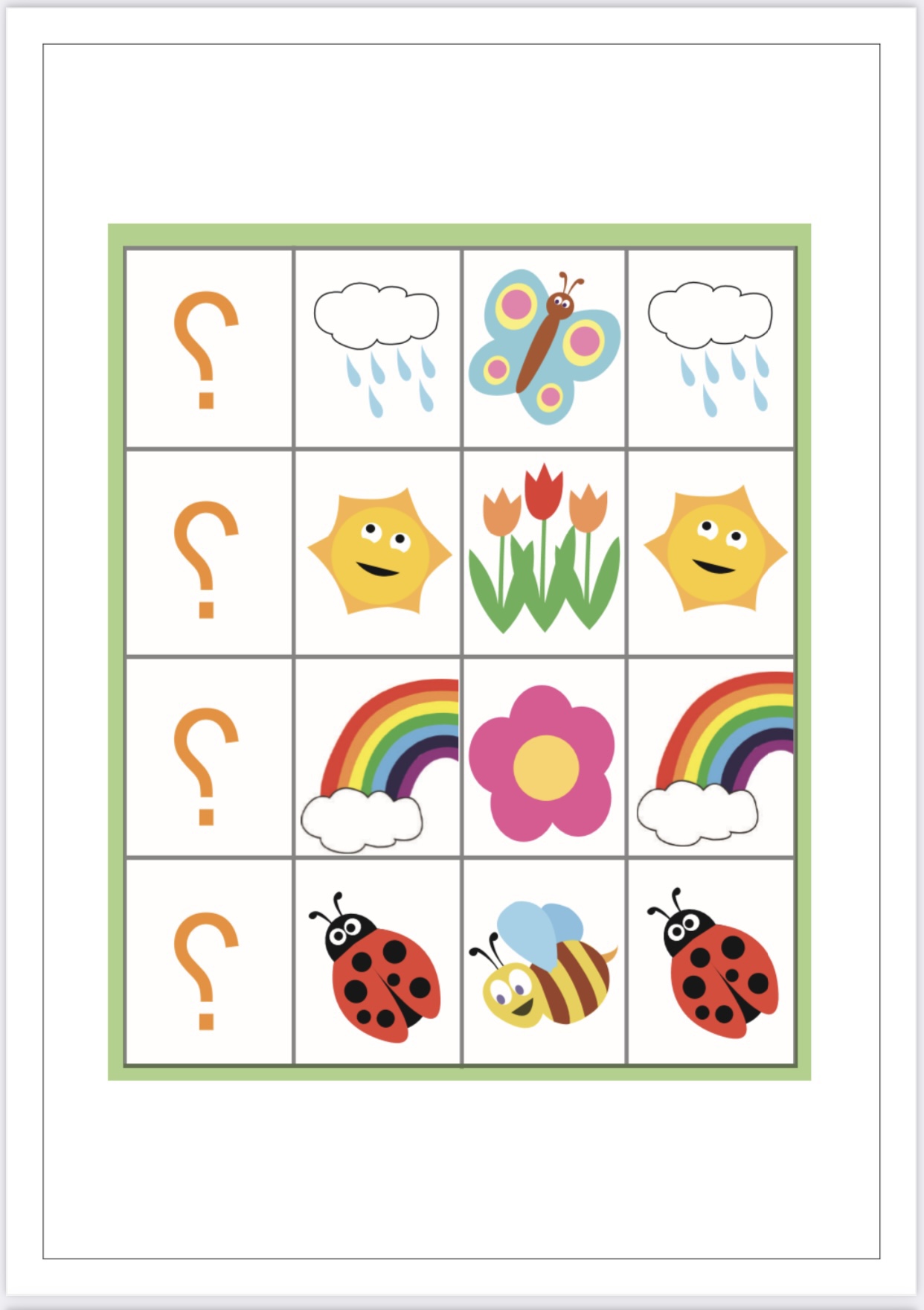 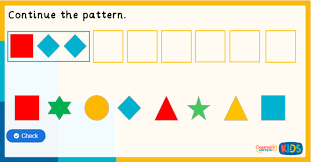 اوراق عمل  / يكون النمط
8
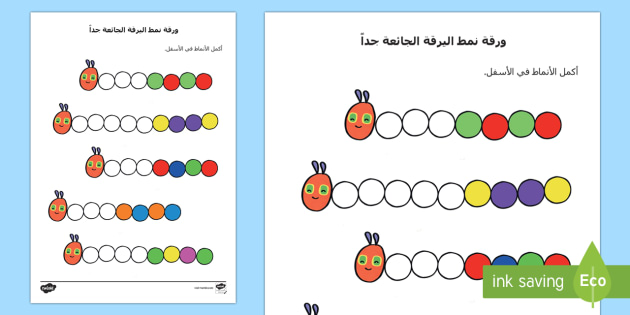 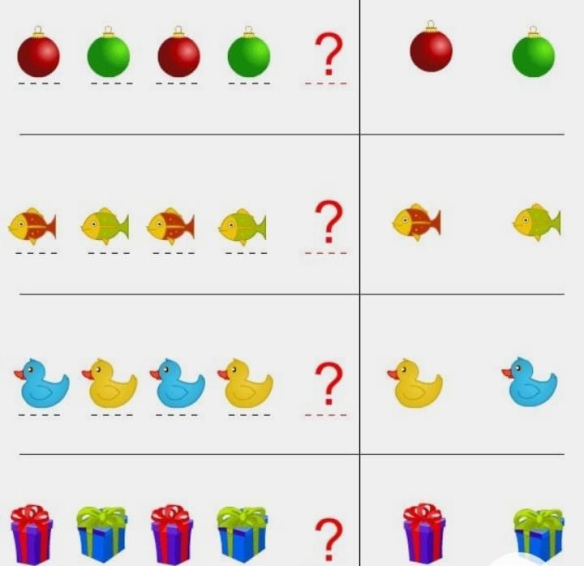 اوراق عمل  / يكون النمط
9